Мама, папа, я. Спортивная семья!!!
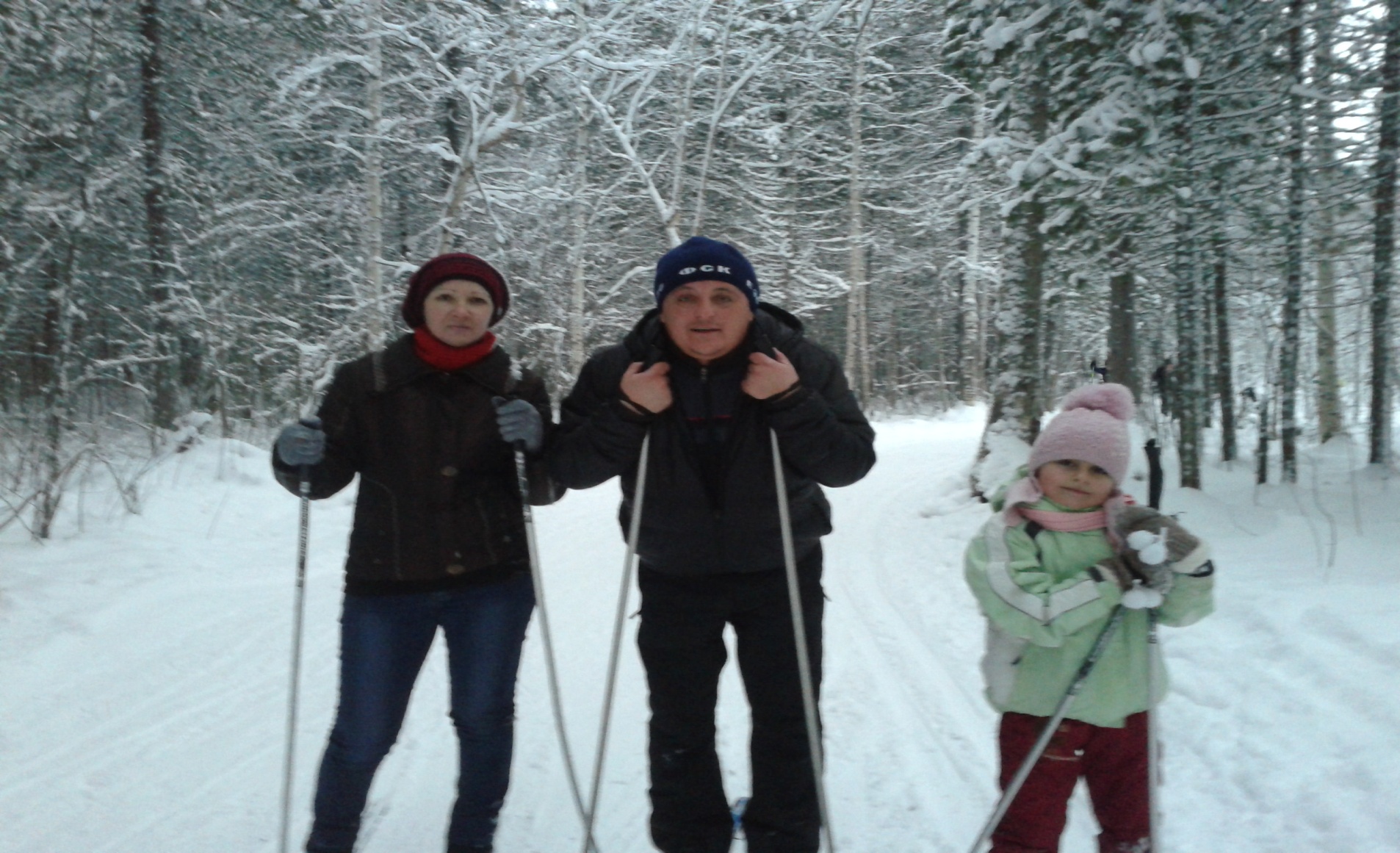 ЛЫЖИАх, лыжи мои, лыжи, —Без вас я сам не свой.Ну что на свете ближеМне снежною зимой?На валенки нацепишьХрустящие ремниИ день гоняешь целый,И напролёт все дни.Ну а потом чуть дышишь,Чуть на ногах стоишь...Ах, лыжи мои, лыжи —Нет в мире лучше лыж!
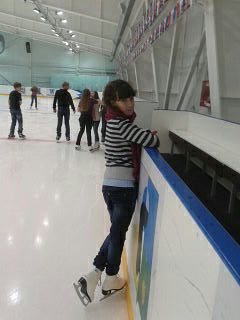 Спортом занимаемся,
На коньках катаемся.
Дух мы укрепляем
Здоровье  сохраняем!!!
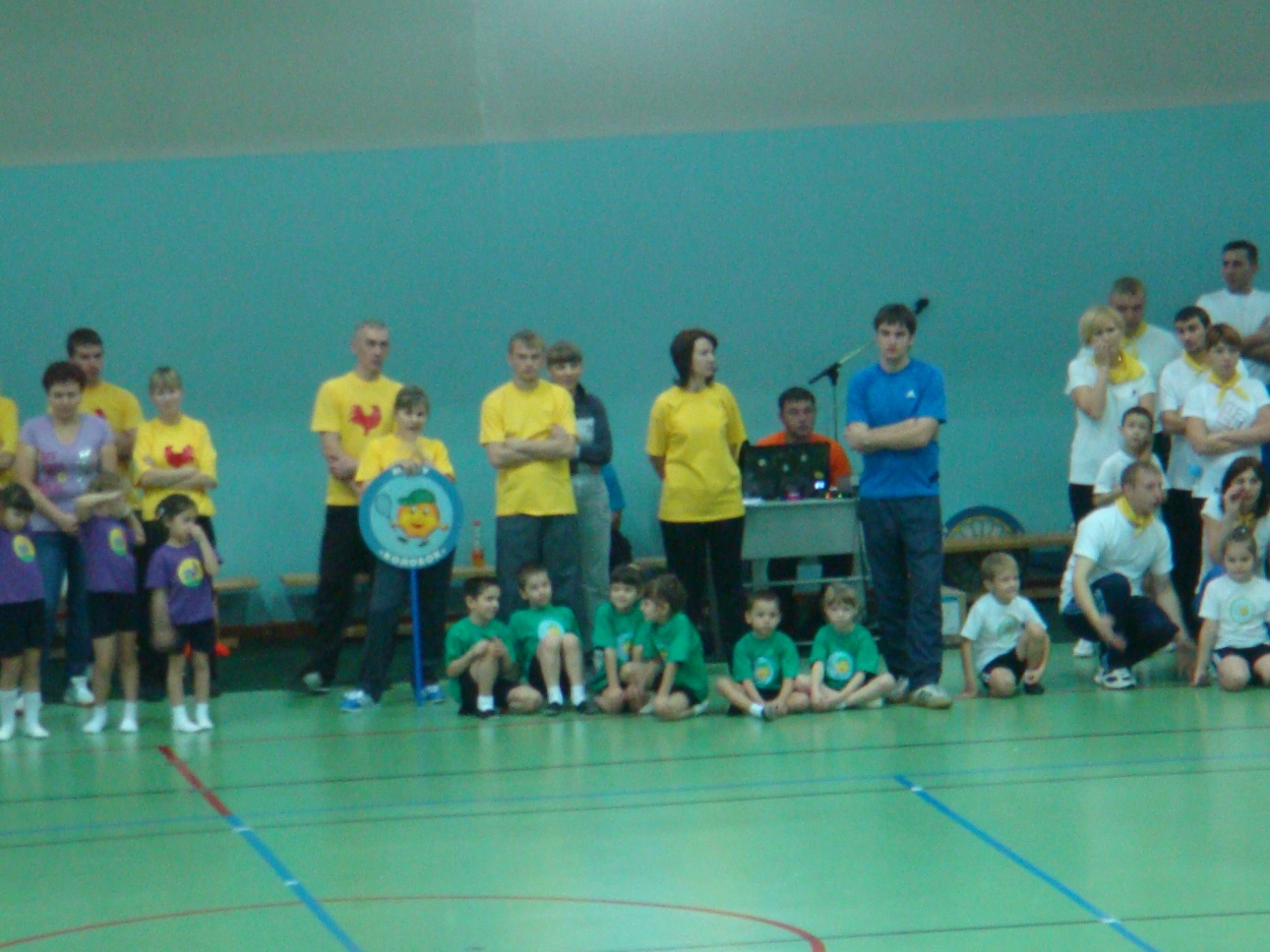 Занятие спортом, что лучше бывает Ведь спорт это сила, он жизнь продлевает Ведь спорт это грация, ритм, красота Ведь спорт это ловкость, победа, старанье Победа в забеге, ловкость броска Старанье гимнаста и ритм пловца Зарядки, пробежки нужны повседневно Сжиганье калорий, здоровое тело Попробуй, окрепнешь, лишь волю имей Поддерживай темп и душой не старей,Спорт уважай и будешь сильней. 
Спасибо за внимание!
Трифонова Екатерина
1 «Б» класс